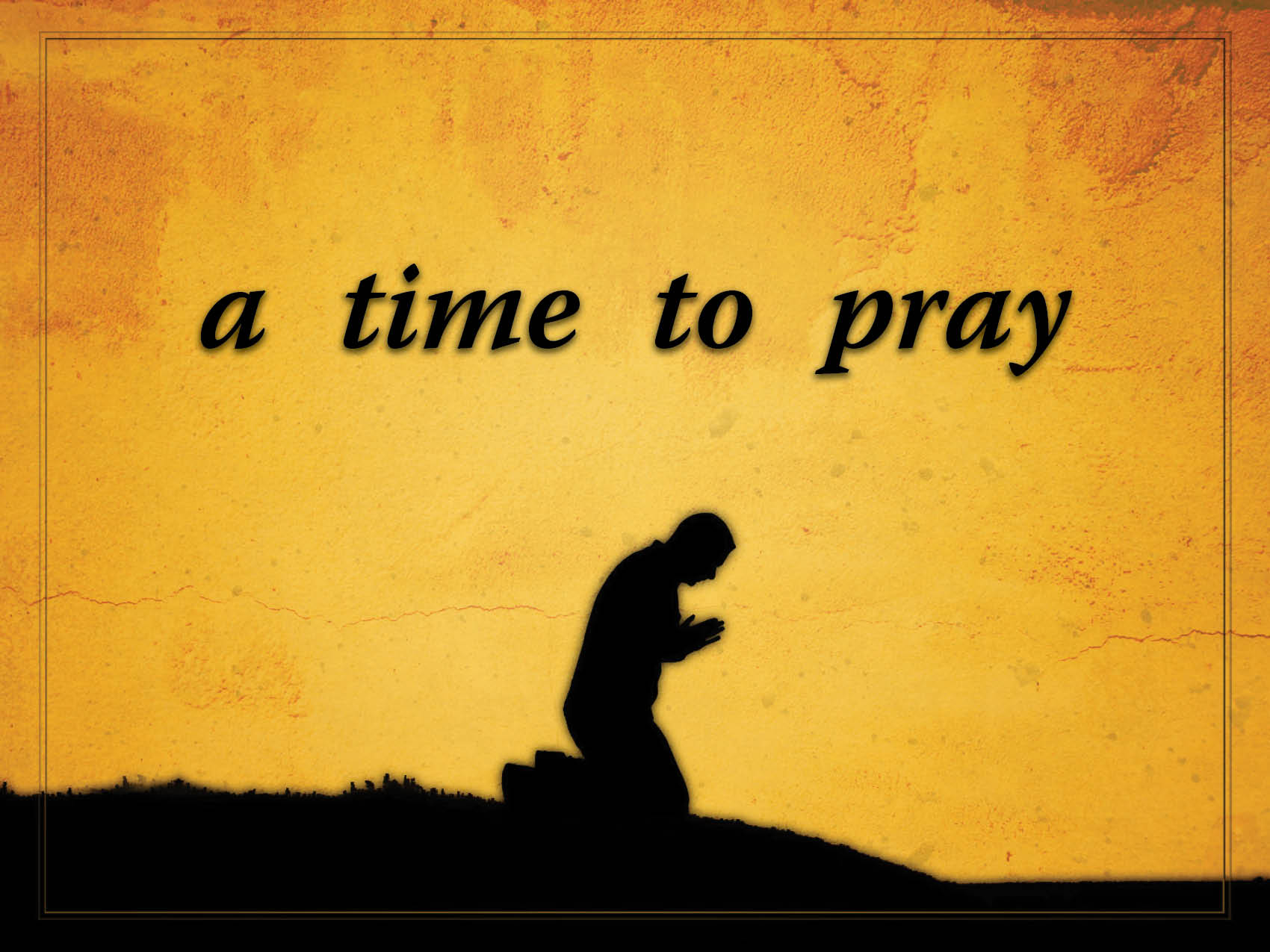 Psalm 86:1–10 
John Jamison

Prayer of praise 
Wayne Cherry
Ephesians 3:14–21
 Clay Perry

Prayer for individual growth
Jim Deweese
Psalm 23
Peyton Francis

Prayer for healing and relief from affliction
Scott Wills
1 Timothy 2:3–6
Dallis Goodman

Prayer for the salvation of the lost
Harold Fesmire
John 4:31–38
Matt Bishop

Prayer for workers to harvest souls
Robert Goodman